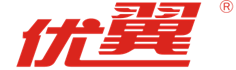 第十章   浮 力
第三节
物体的浮沉条件及应用
第1课时  物体的浮沉条件
优翼理综学科号
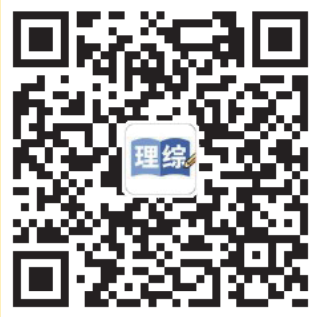 悬浮
上浮
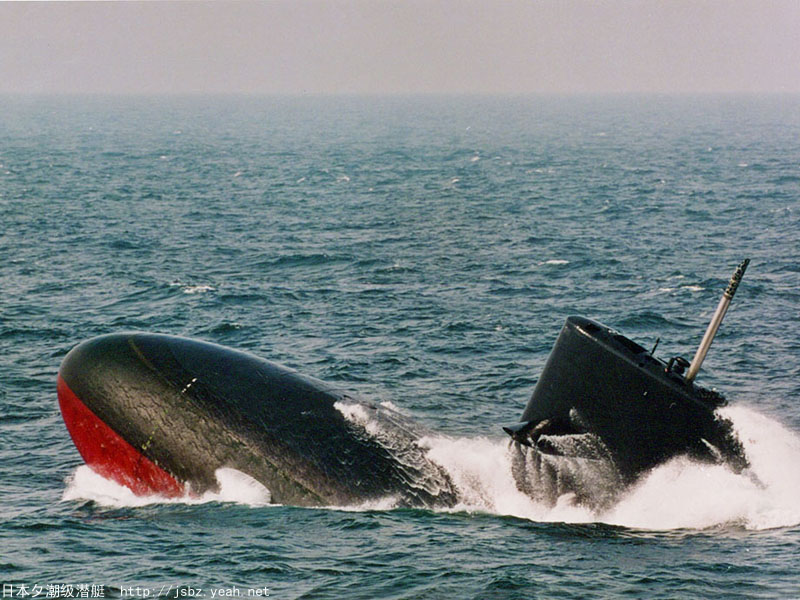 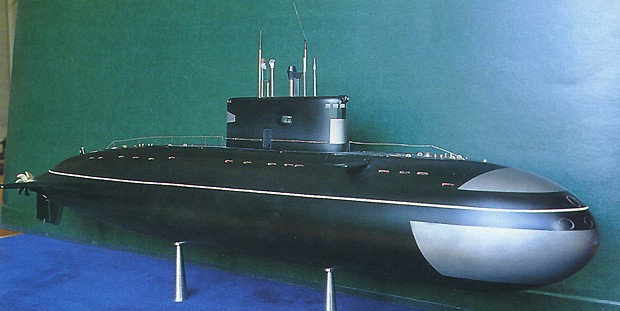 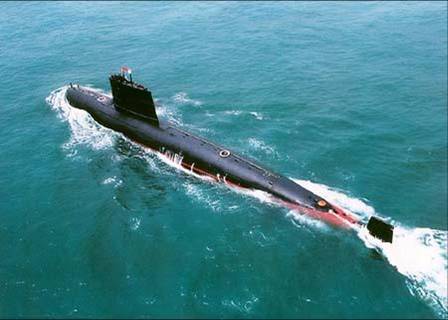 潜艇
观察与思考
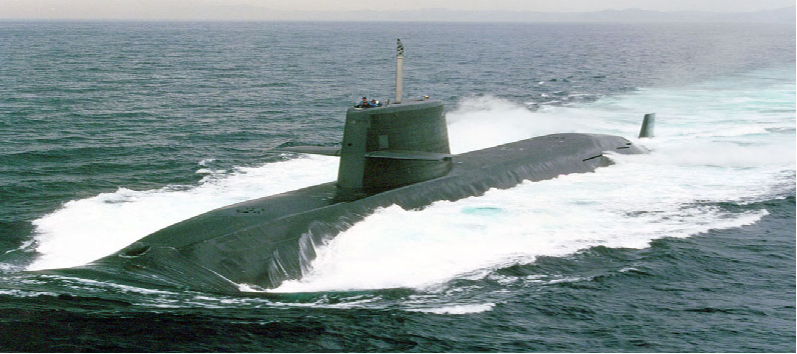 下沉
物体的浮与沉是由什么因素决定的呢？
学习目标
01
知道物体的沉浮取决于浮力与重力的大小关系；（重点）
知道物体的沉浮与密度的关系。（重点）
02
物体的浮沉条件
探究物体的浮沉条件
我们可以从浸在液体里的物体的受力情况去分析，设计如图的实验来验证。
小瓶上浮
F浮 ＞G
小瓶下沉
F浮 ＜ G
小瓶静止
F浮 ＝ G
两个过程：
水面
F浮
F浮
G物
G物
下沉
上浮
F浮＜ G物
F浮＞G物
物体下沉
物体上浮
三种状态：
F浮
水面
F浮
F支
G物
漂浮
悬浮
下沉到水底
F浮
G物
水底
G物
F浮=G物
F浮= G物
F浮=G物- F支
物体漂浮
物体悬浮
物体下沉到水底
F浮
F浮
G
上浮
F浮
F浮
F浮
下沉
G
G
G
G
小结
物体在液体中的沉浮取决于物体所受的浮力和重力的大小。
通过改变重力或浮力的大小，可以改变物体的浮沉状态。
    当F浮＞G 时， 物体上浮，最终会漂浮
    当F浮＜G 时， 物体下沉，最终沉底
    当F浮＝G 时， 物体处于悬浮或者漂浮状态
F支
漂浮
悬浮
沉底
例
关于浮力，下列说法中正确的是（      ）
A.上浮的物体一定比下沉的物体受到的浮力大
B.沉在容器底部的物体一定不受浮力
C.在水中上浮的物体受到的浮力比它本身的重力大
D.没入水中的物体在水中的位置越深受到的浮力越大
C
练一练
把重为5N，体积为0.6dm3的物体没入水中，若不计水的阻力，当物体静止时，下列说法正确的是（　　）
A.物体悬浮，浮力为6N	B.物体漂浮，浮力为5N	
C.物体下沉，浮力为6N	D.物体上浮，浮力为6N
B
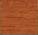 密度与浮沉的关系
一个实心物体浸在液体中，你能否根据物体密度与液体密度之间的关系，对物体的浮沉作出判断吗？
平时常见到                          在水中会上浮；
                                            在水中会下沉。
因为不同物质           不同。猜测物体在液体
中的沉浮跟物体密度与液体密度之间的关系有关。
木头、泡沫等
石块、金属块等
密度
F浮>G
F浮
G
F浮<G
上浮
下沉
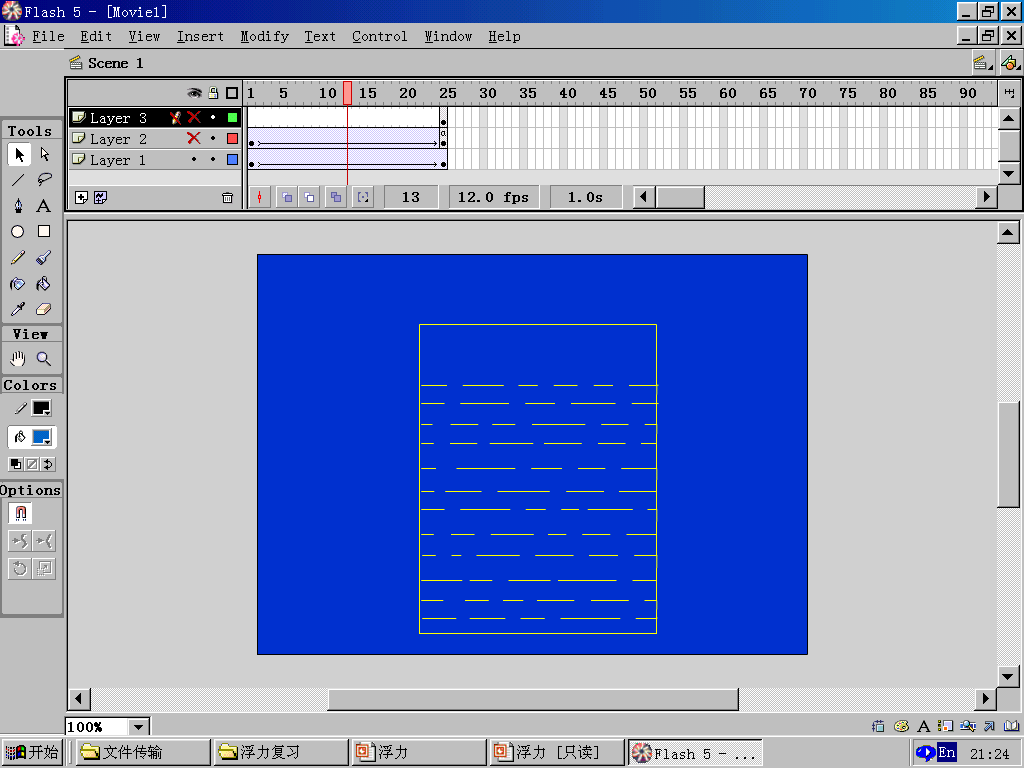 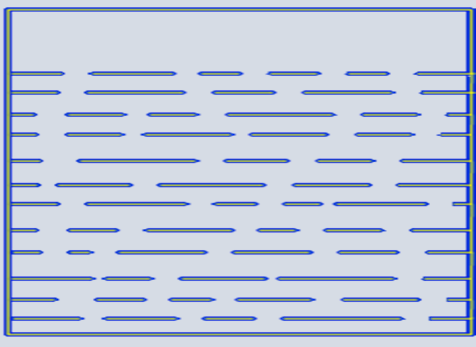 F浮
G
由F浮<G可得：
ρ液 gV排< ρ物 gV物
因为  V排= V物
所以   ρ液 <  ρ物
由F浮>G可得：
ρ液 gV排>ρ物 gV物
因为    V排= V物
所以   ρ液   >  ρ物
F浮+ F支 =G
F浮=G
F浮=G
F浮
F浮
F浮
G
G
G
漂浮
悬浮
沉底
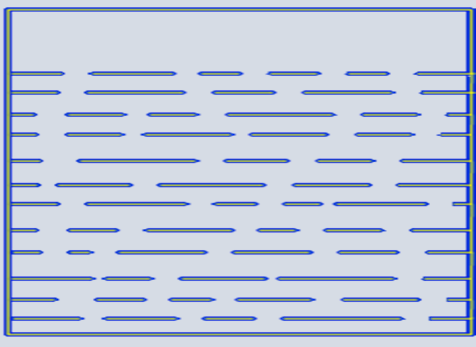 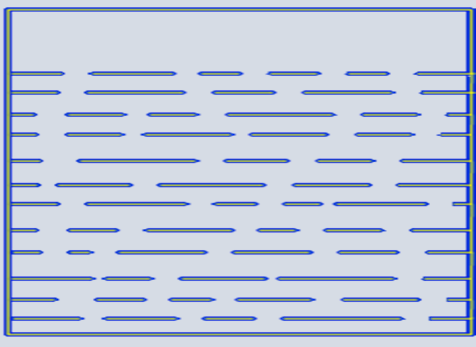 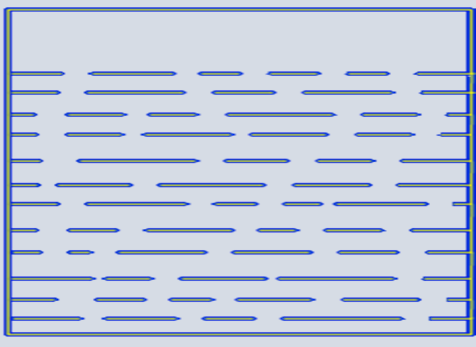 由F浮=G可得： 
ρ液 gV排=ρ物 gV物
因为    V排= V物
所以   ρ液= ρ物
由F浮=G可得：
ρ液 gV排=ρ物 gV物  
因为    V排< V物
所以   ρ液>ρ物
由F浮+ F支 =G可得：
ρ液 gV排＜ρ物 gV物  
因为    V排=V物
所以   ρ液＜ρ物
做一做
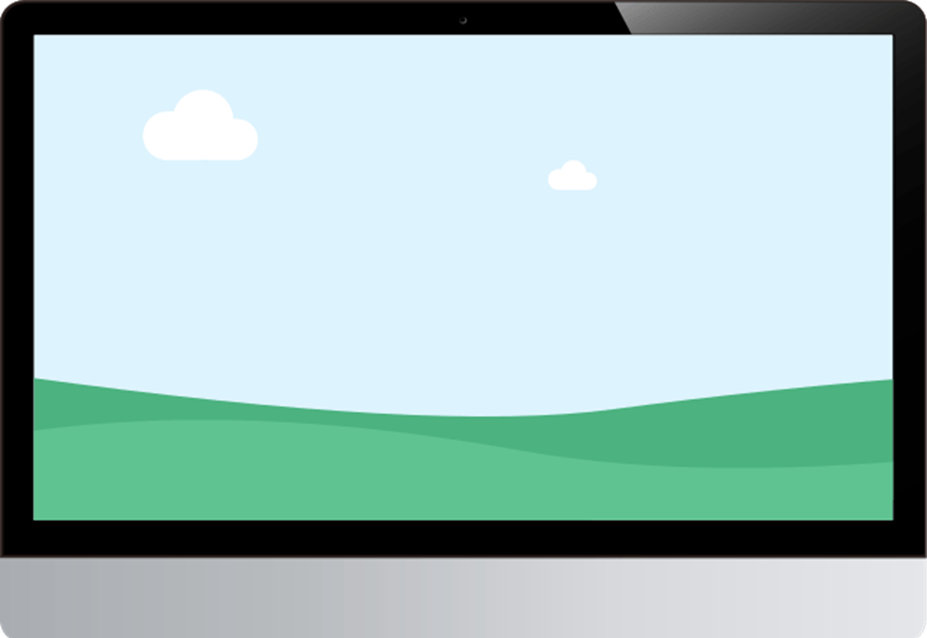 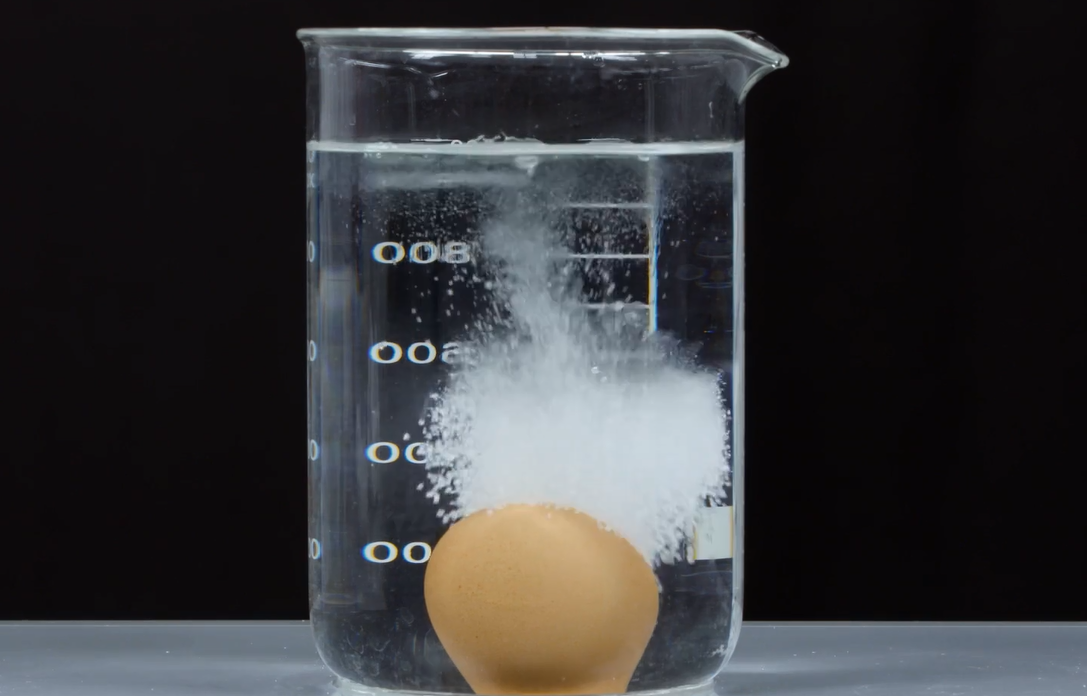 将新鲜的鸡蛋分别浸入盛有水和浓盐水的容器中，观察鸡蛋在容器中的位置。
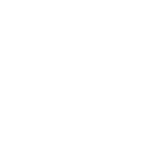 演示：盐水浮鸡蛋
小结
浸在液体中的物体的浮和沉，取决于所受的浮力和重力的合力的情况。还可以通过改变液体和物体密度来改变物体的浮沉状态。
漂浮   F浮=G   V排<V物   ∴ρ液>ρ物
悬浮   F浮=G   V排=V物   ∴ρ液=ρ物
上浮   F浮>G   V排=V物   ∴ρ液>ρ物
下沉   F浮<G   V排=V物   ∴ρ液<ρ物
沉底   F浮<G   V排=V物   ∴ρ液<ρ物
例
盐水选种是我国农民常采用的选种方法。将种子放入浓度适当的盐水中，良种会沉入水底，次种会漂浮于水面。选种时，盐水浓度的把握很重要，如果盐水的浓度太低，则可能出现的现                      象是　                     　，原因是_____________________________　   　                               
                             。
部分次种受到的浮力小于
自身重力，会下沉
只有少量次种漂浮
练一练
如图所示，A、B两物体静止在水中（    ）
 A.两物体受到的浮力一定相等
 B.两物体受到的浮力不等，A 物体受到的浮力大 
 C.两物体的密度不等，B物体的密度大
 D.两物体的重力不等，B物体的重力大
A
已知A物体漂浮，B物体悬浮。
而不知GA与GB的关系，故不能根据F浮=G 比较浮力的大小。
又因为不知VA排与VB排的关系， 故不能根据F浮 = ρ水 gV排比较浮力的大小。
B
如图所示，A、B两物体静止在水中（    ）
 A.两物体受到的浮力一定相等
 B.两物体受到的浮力不等，A 物体受到的浮力大 
 C.两物体的密度不等，B物体的密度大
 D.两物体的重力不等，B物体的重力大
C
A
根据悬浮情况判断密度关系：A漂浮：ρA< ρ水 ； B悬浮：ρB＝ ρ水 
故ρB＝ ρ水> ρA ，所以ρB> ρA 。
B
课堂小结
F浮>G物
上浮
ρ 液>ρ物
物体的浮沉条件
ρ 液<ρ物
F浮<G物
下沉
F浮=G物
ρ 液>ρ物
漂浮
F浮=G物
ρ 液=ρ物
悬浮
F浮＜G物
ρ 液＜ρ物
沉底
随堂训练
1．将120g的物体浸没在盛满水的溢水杯中时，从杯中溢出了100mL的水。自由释放后，该物体将（　　）
A．上浮	                               B．悬浮	
C．沉至杯底	                      D．无法确定
C
2．三个体积相同而材料不同的小球A、B、C在水中静止时的情况如图所示，若它们的重力和浮力分别为GA、GB、GC和FA、FB、FC，则下列判断正确的是（　　）
D
A．GA＞GB═GC	
B．GA＜GB═GC	
C．FA＞FB＞FC	
D．FA＜FB═FC
A
B
C
3．浮在水面上的木块，它浸没在水中部分的体积为60cm3，它在水面上的部分是40cm3，求：
（1）木块受到的浮力多大？
（2）木块的质量是多少？
（3）木块的密度多大？
解：（1）木块受到的浮力为
F浮＝ρ水gV排＝103kg/m3×10N/kg×60×10﹣6m3＝0.6N。
3．浮在水面上的木块，它浸没在水中部分的体积为60cm3，它在水面上的部分是40cm3，求：
（2）木块的质量是多少？
（3）木块的密度多大？
（2）木块漂浮，则G＝F浮＝0.6N，
木块的质量：m＝        =                =0.06kg。
0.06kg
G
0.6N
m
（3）木块的密度为：

ρ＝        =                               =0.6×103kg/m3。
g
V
10N/kg
(60+40)×10-6m3
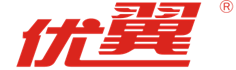 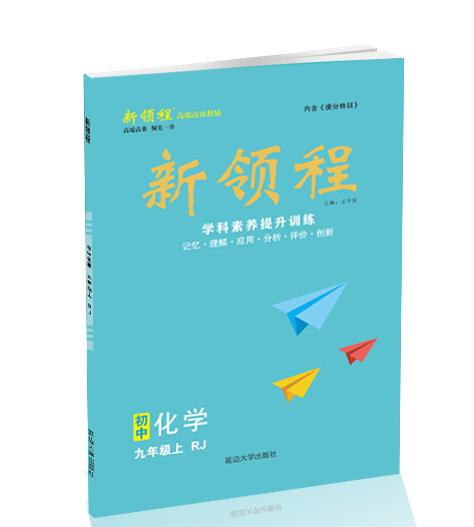 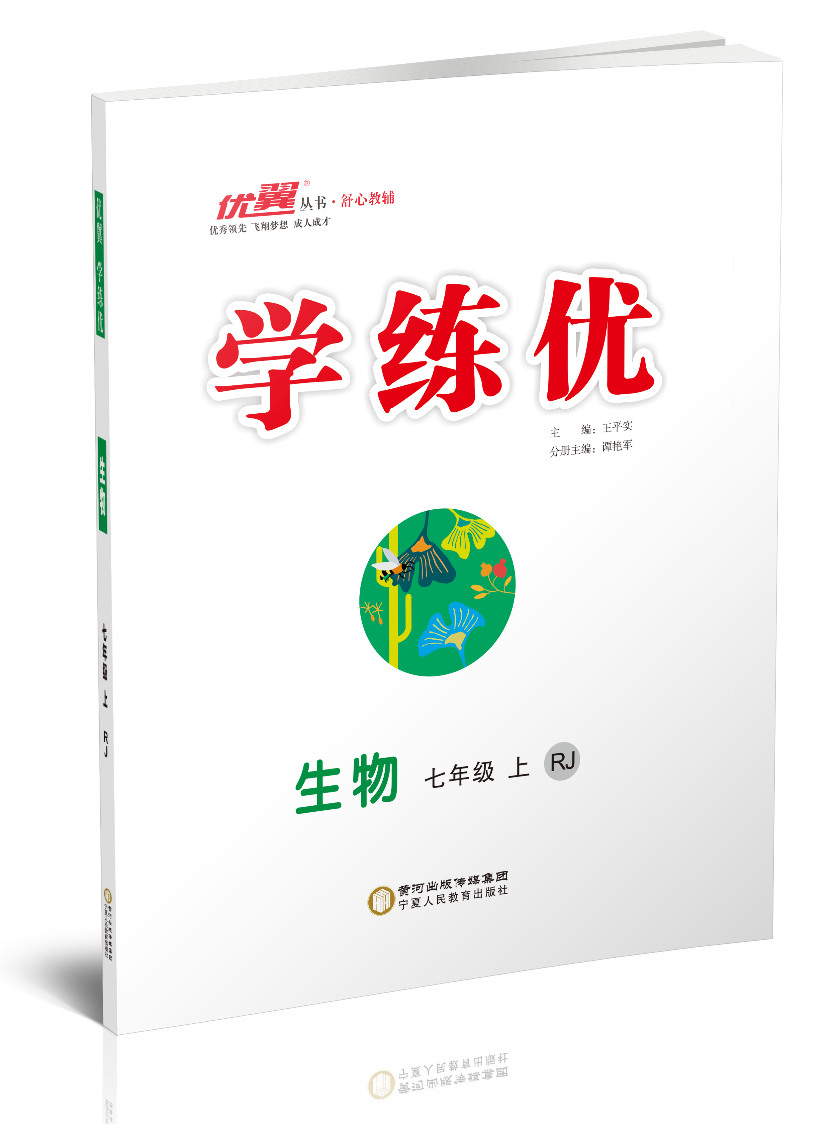 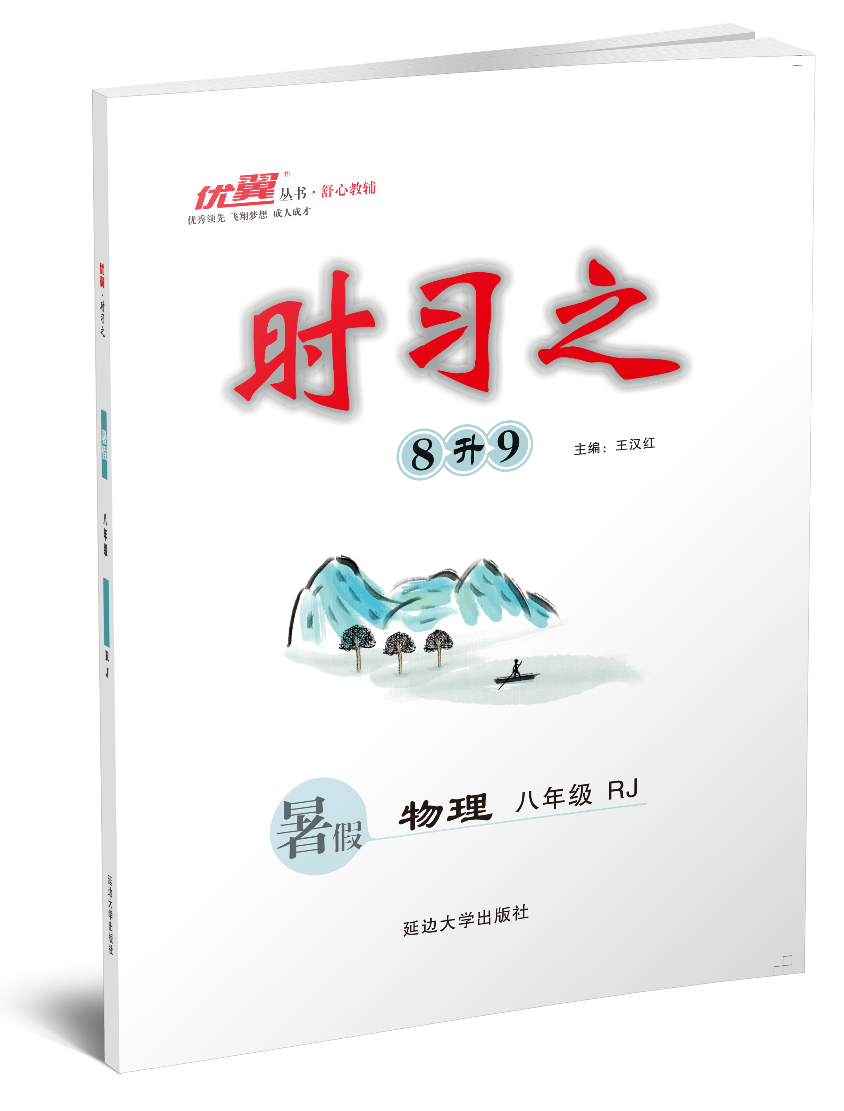 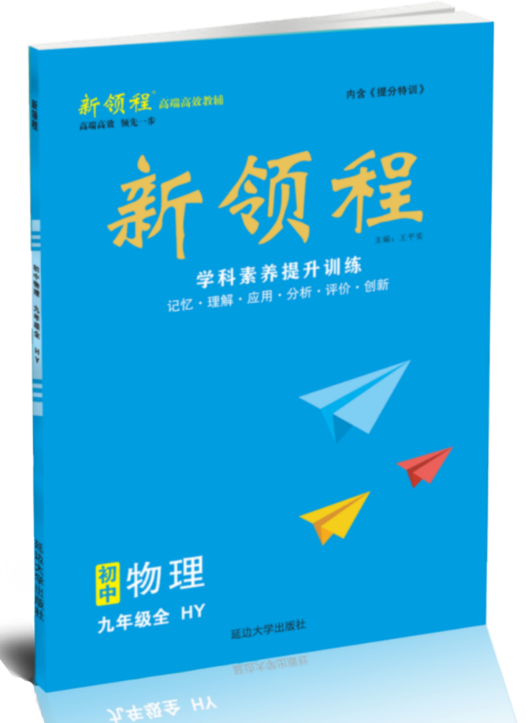 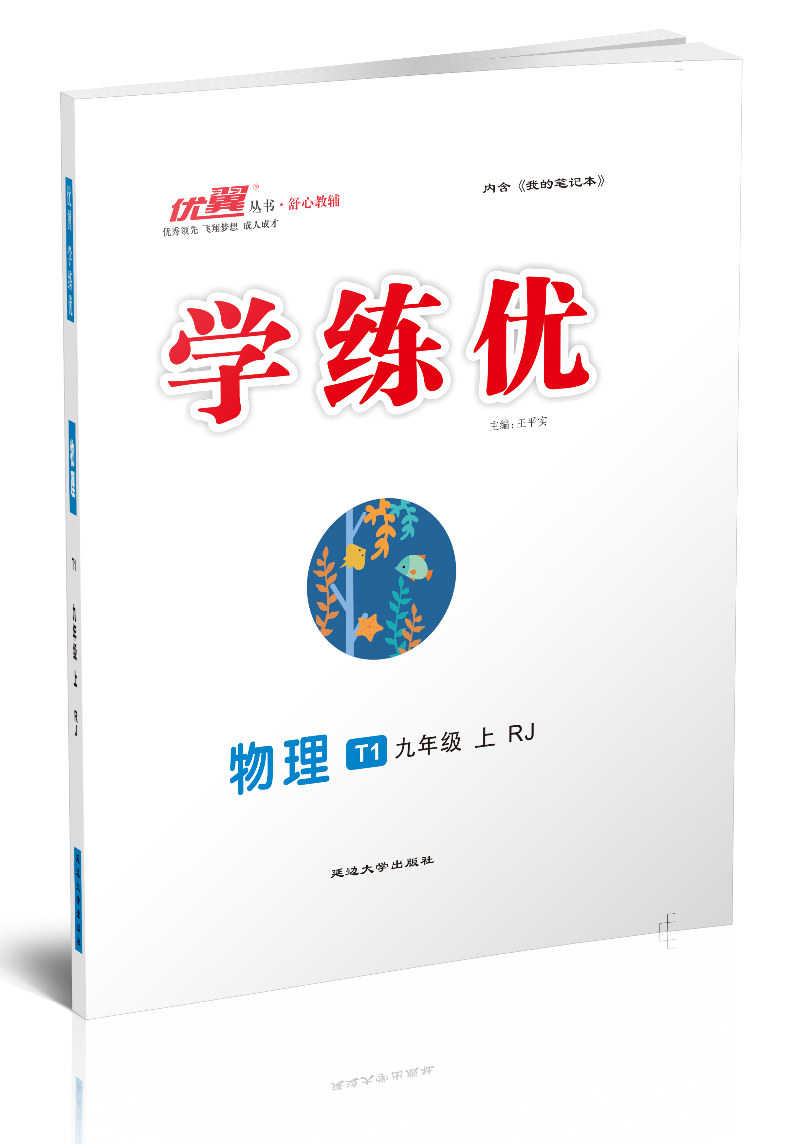 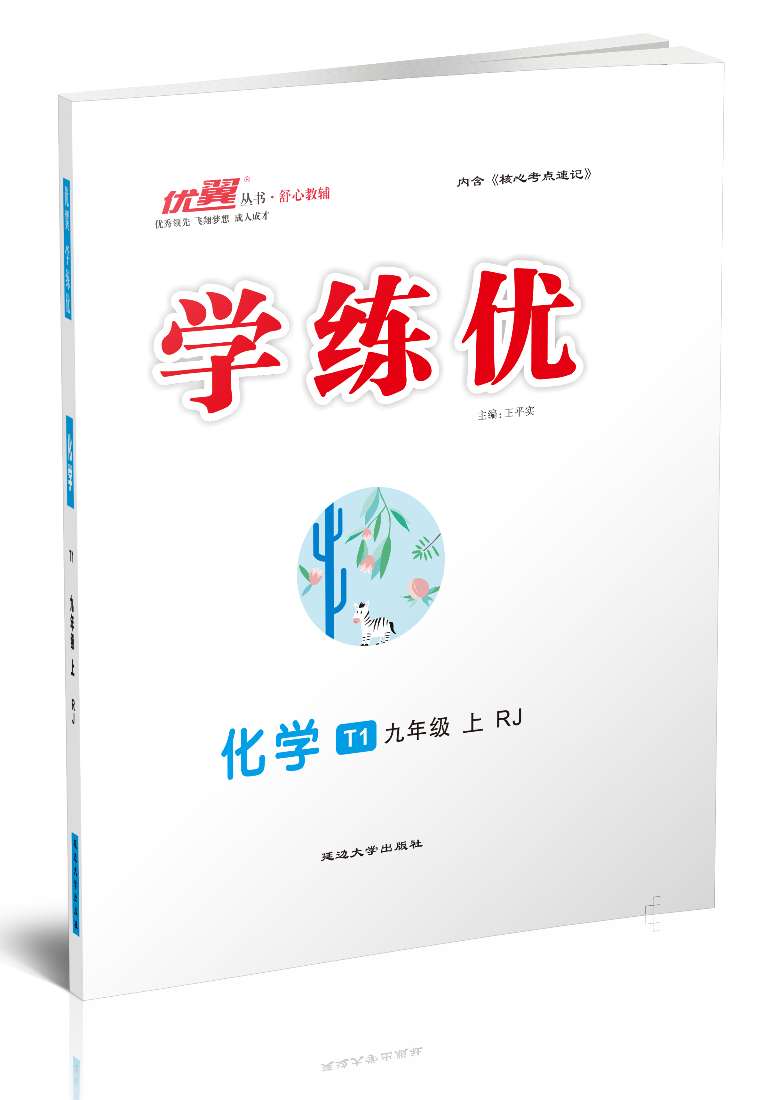 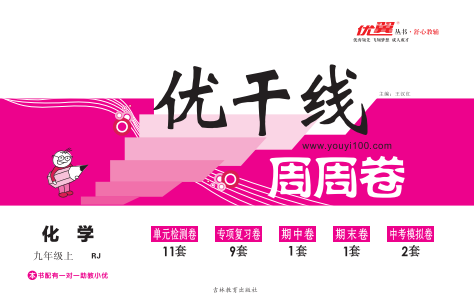 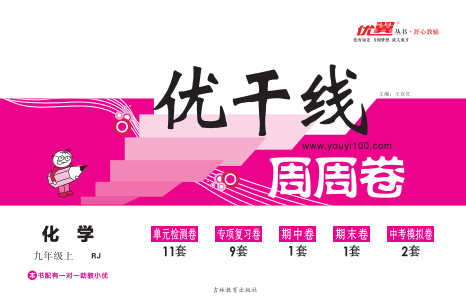 初中《优干线》系列
初中《学练优》系列
初中《时习之》系列
初中《新领程》系列
更多精彩，请访问：www.youyi100.com
点击进入
声  明
本文件著作权为创作公司所有，仅限于教师教学及其他非商业性和非盈利性用途。如发现盗用、转卖、网络传播等侵权行为，本公司将依法追究其相应法律责任。
      部分素材选自网络，如有争议，请联系删改。